Figure 3. CLUSTALW amino acid sequence alignment of N‐terminal halves of IpaH proteins identified in Sf301. ...
Nucleic Acids Res, Volume 30, Issue 20, 15 October 2002, Pages 4432–4441, https://doi.org/10.1093/nar/gkf566
The content of this slide may be subject to copyright: please see the slide notes for details.
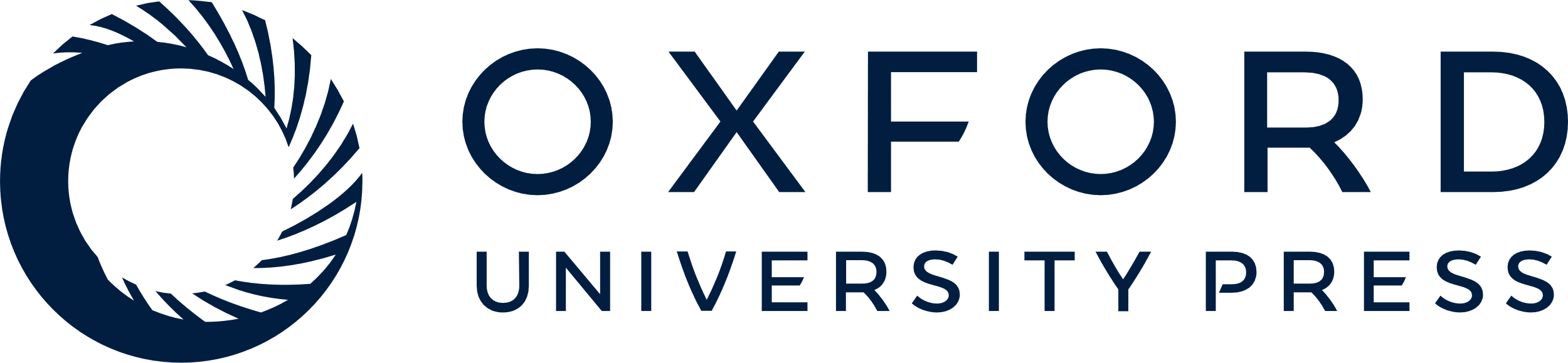 [Speaker Notes: Figure 3. CLUSTALW amino acid sequence alignment of N‐terminal halves of IpaH proteins identified in Sf301. IpaH9.8 of pWR501 (gi_13449172) serves as a reference on the top. The most homologous IpaH9.8 from pCP301 is placed in the second, and other IpaH family members are arranged in line with their homology to IpaH9.8. The consensus line displayed above the aligned sequences depicts identical amino acids as asterisks, with conserved residues shown as dots.


Unless provided in the caption above, the following copyright applies to the content of this slide:]